危险废物管理及应急处置
博富特咨询
全面
实用
专业
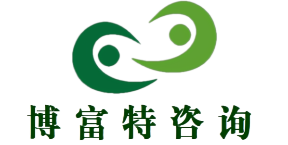 关于博富特
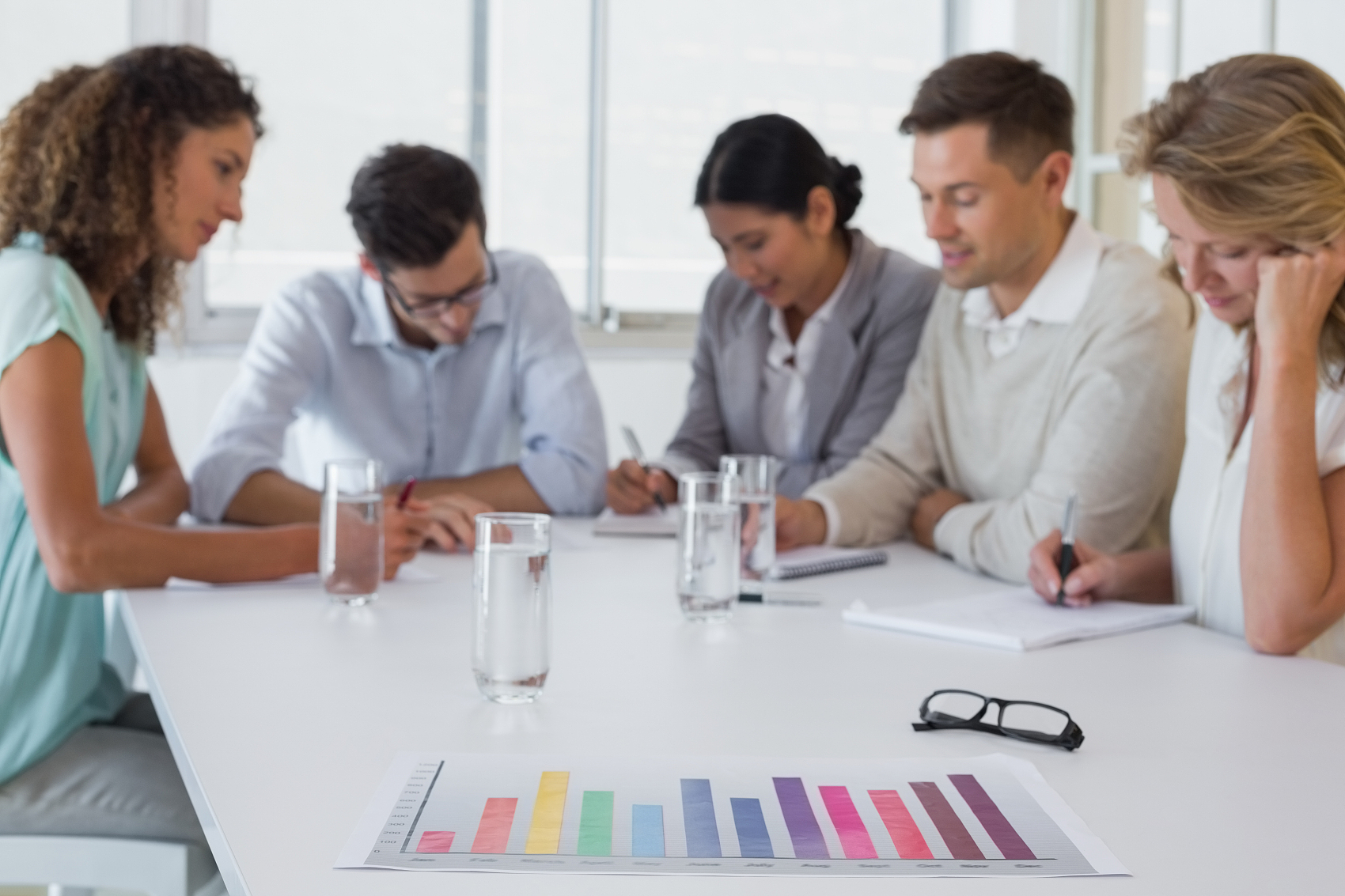 博富特培训已拥有专业且强大的培训师团队-旗下培训师都拥有丰富的国际大公司生产一线及管理岗位工作经验，接受过系统的培训师培训、训练及能力评估，能够开发并讲授从高层管理到基层安全技术、技能培训等一系列课程。
 我们致力于为客户提供高品质且实用性强的培训服务，为企业提供有效且针对性强的定制性培训服务，满足不同行业、不同人群的培训需求。
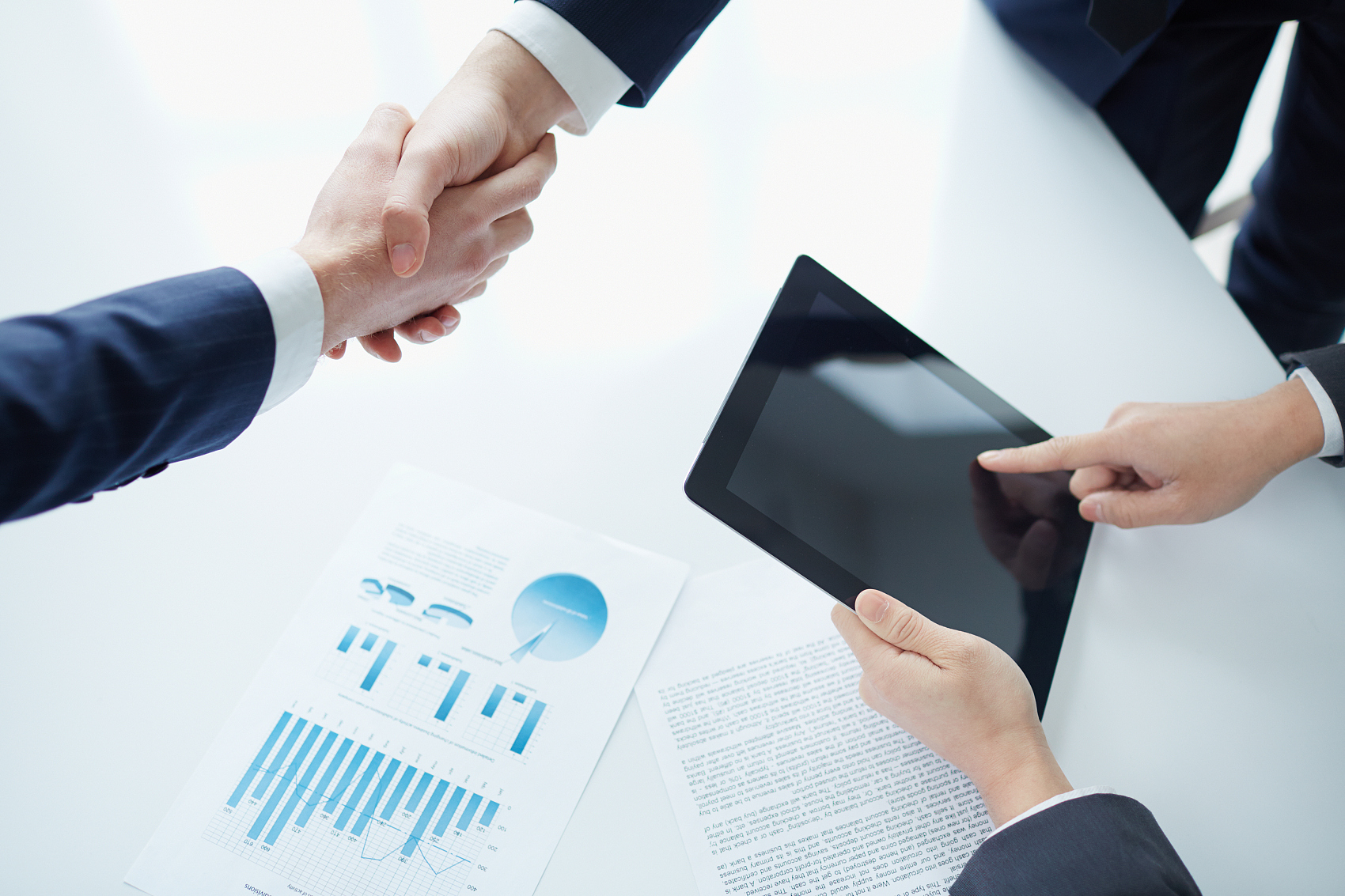 博富特认为：一个好的培训课程起始于一个好的设计,课程设计注重培训目的、培训对象、逻辑关系、各章节具体产出和培训方法应用等关键问题。
一.危险废物管理
分类要求
实验室废液
（900-047-49）
研究开发产生的实验室废液
废有机溶剂
（900-499-42）
生产过程中产生的废有机溶剂
种类
其他废物
(900—41-49)
沾染危险物的包装物、容器、清洗杂物
废药品
（272-005-02）
生产过程中产生的过期、伪劣药品。
管理要求
公司安全生产管理机构全面负责危险废物管理工作
EHS全权负责本公司危险废物的日常监管和对外联络
所有盛装危险废物的容器、包装物必须完好无破损。
生活垃圾必须和实验室危险废物严格区分，不得混放。
管理要求
任何带液体类试剂、溶剂、馏分、配置液等一律不得随容器
     放如固体垃圾袋内。
室温下，遇水易发生反应的酰氯、强酸、金属氢化物、三
    氯化磷、二氯亚砜、碱金属等一律必须预处理稳定后，按照
    要求装入废液桶内。
装载液体废物的容器必须留足够的空间，容器顶部和液
    面之间保留10cm左右的空间，以防溶剂挥发产生内压。
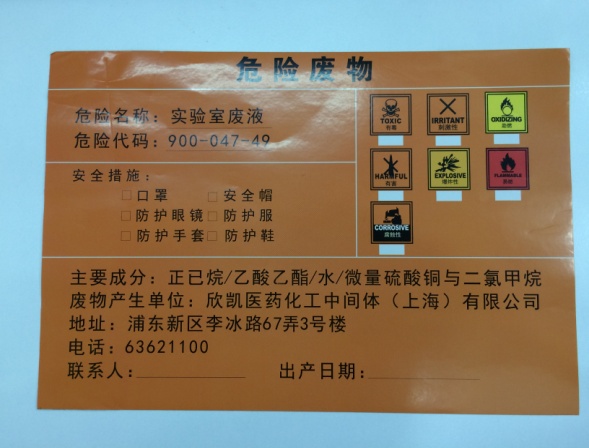 管理要求
严禁将两种相互不相容、互忌的危废物混放在同一容器，如酸碱物质、氧化剂与还原剂，酸与氧化剂等。
所有盛装危险废物的容器、包装物必须粘贴危险废物警示标志，标注上应填写危废危害特性、安全措施、主要成分、数量，入库信息、产生部门等。
严禁将危险废物自私倒入水池或乱扔到公共环境区域中。
管理要求
危险废物必须严格分类，完整的废玻璃瓶装袋，破碎的玻璃
   瓶必须收集到纸箱内，注射器针头必须单独存放到利器盒内。
EHS定期对危险废物储存场所、危废包装情况进行日常检查
  ， 对发现的问题要及时处理。
建立危险废物管理台账，明确出入库信息，定期向环保部门
   进行申报登记，同时要是是减量化措施，减少危废产生。
危险废物事故防范措施及应急预案
二.危险废物应急处置
危险废物泄露及火灾事故应急预案
危险废物突发环境事件应急预案
泄露应急处置
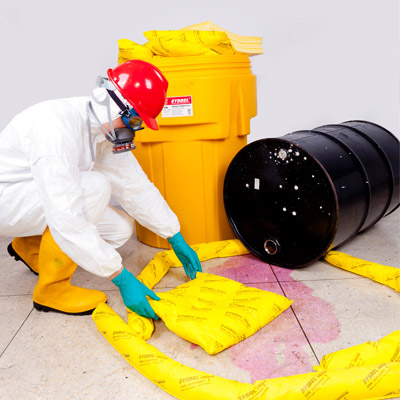 危险废物泄露情况分析
   ① 储存容器损坏而发生泄露
   ② 在运输过程中导致的泄露
   ③ 由于操作失误导致危险废物泄露
   ④ 由于发生火灾、爆炸引起的危险废物泄露
 危险废物的主要特性
   易燃、易爆、有毒有害，对大气、水体和土壤环境有较大的污染。
泄露应急处置
处置流程
组织人员实施抢险
立即封堵泄漏源
EHS
发现泄漏
立即报告
围堵泄漏物质，防止流入下水道
上级领导
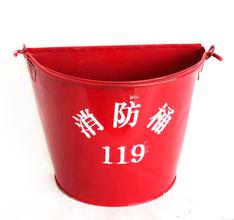 建议购买
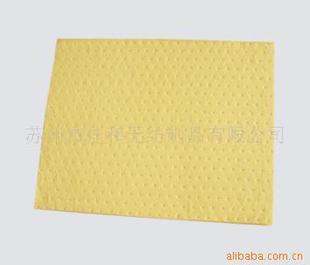 采用吸附棉等吸附泄漏物
收集到废物桶内集中处理
调查泄漏原因
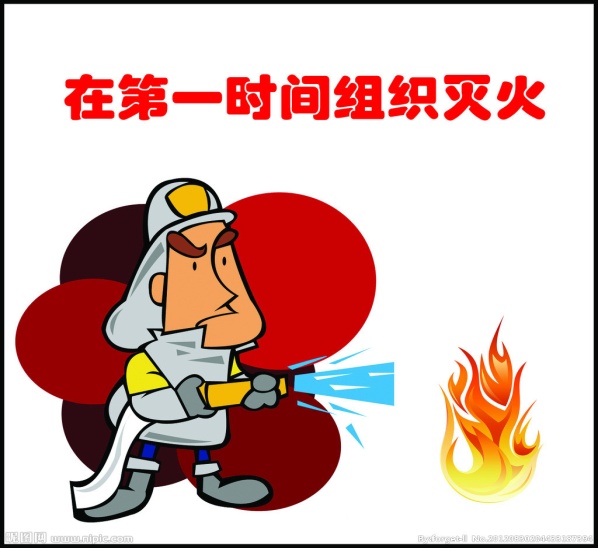 火灾应急处置
组织疏散周边人群
EHS
转移周边可燃溶剂、易燃物质
利用灭火器材尽可能的控制火势
发现火灾
立即报告
布置火区警戒线，禁止无关人员入内
上级领导
火势无法控制时，立即打119求助
开展事故调查
感谢聆听
资源整合，产品服务
↓↓↓
公司官网 | http://www.bofety.com/
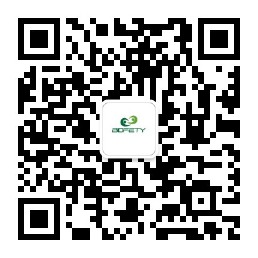 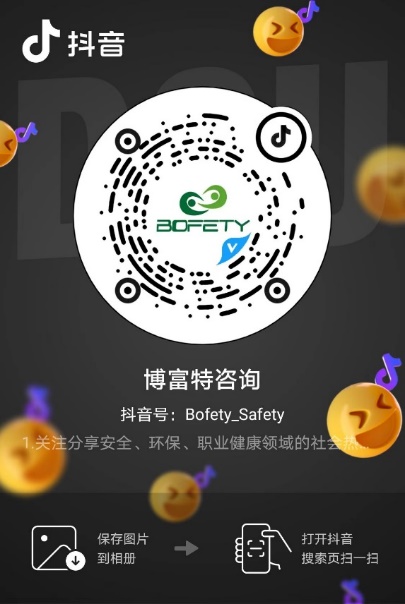 如需进一步沟通
↓↓↓
联系我们 | 15250014332 / 0512-68637852
扫码关注我们
获取第一手安全资讯
抖音
微信公众号